Lecture 26
CSE 331
Nov 2, 2022
Coding P2 due Friday
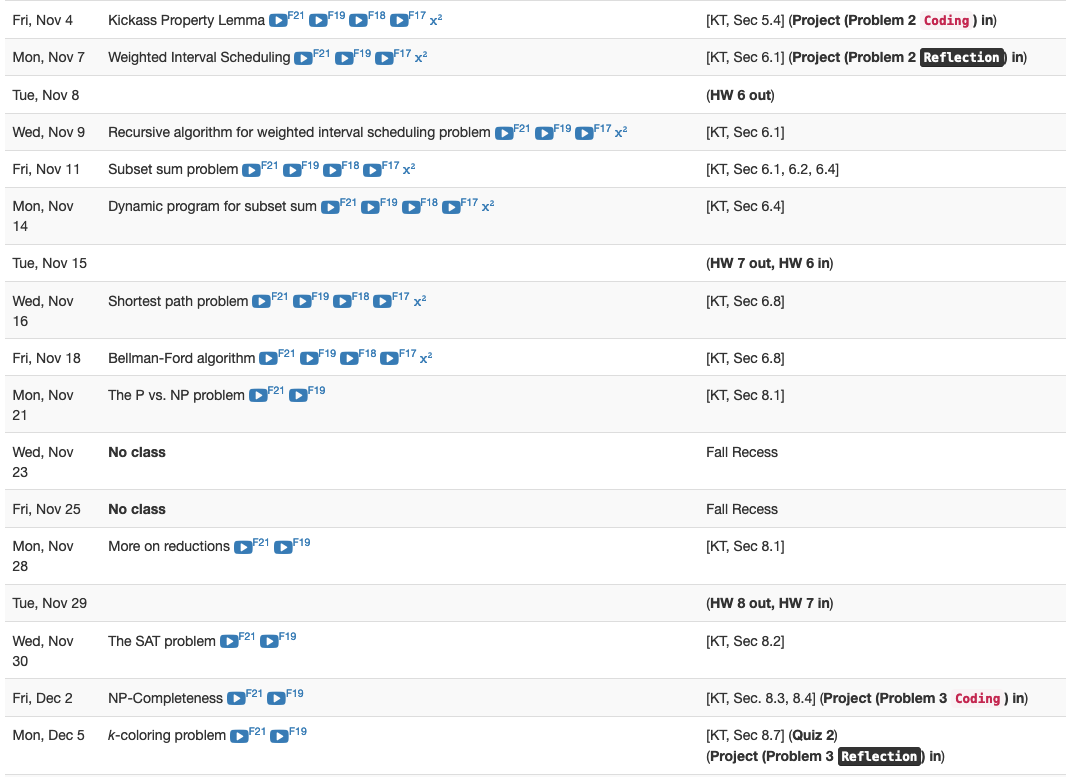 Group formation instructions
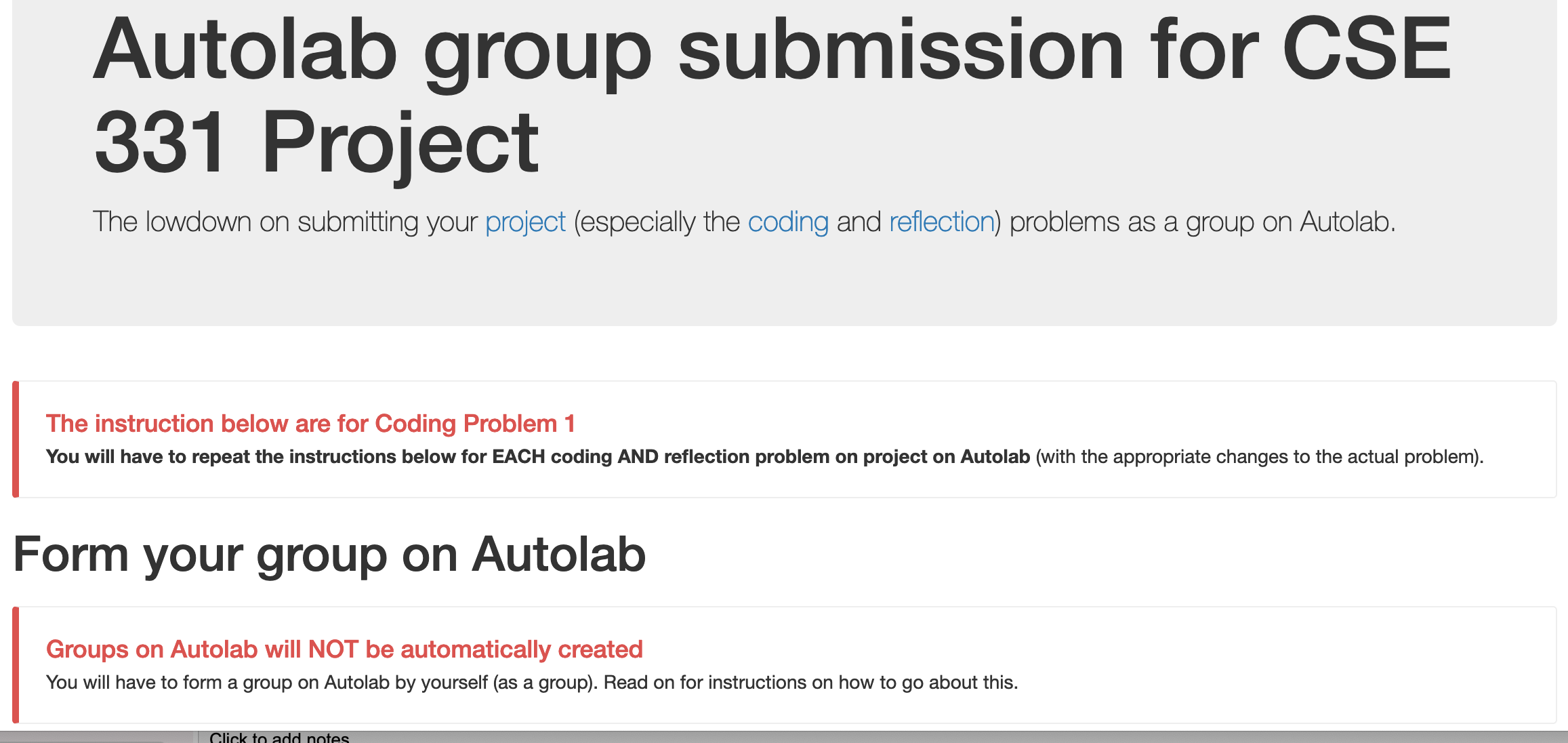 Follow instructions EXACTLY as they are stated
Make sure you are in your group
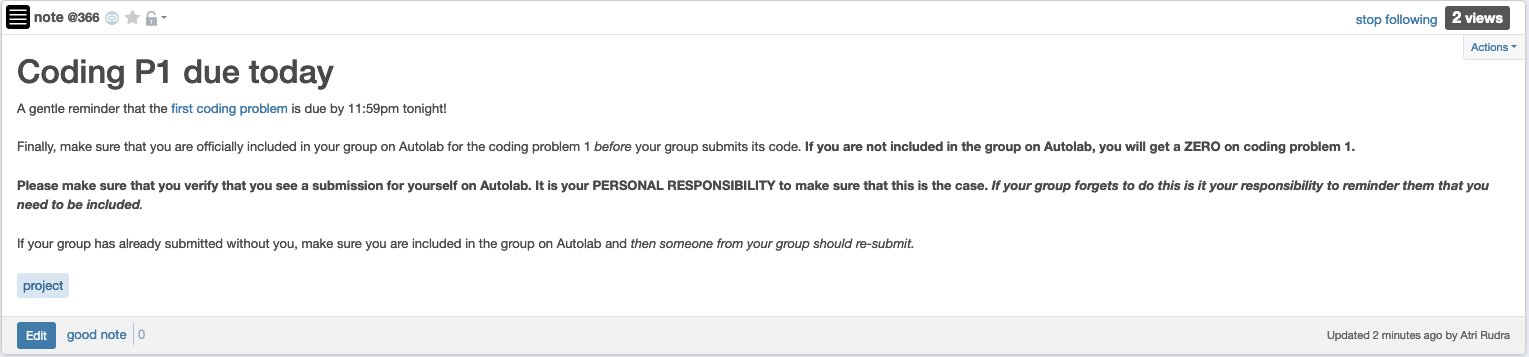 Friday OH shortened to 30 mins
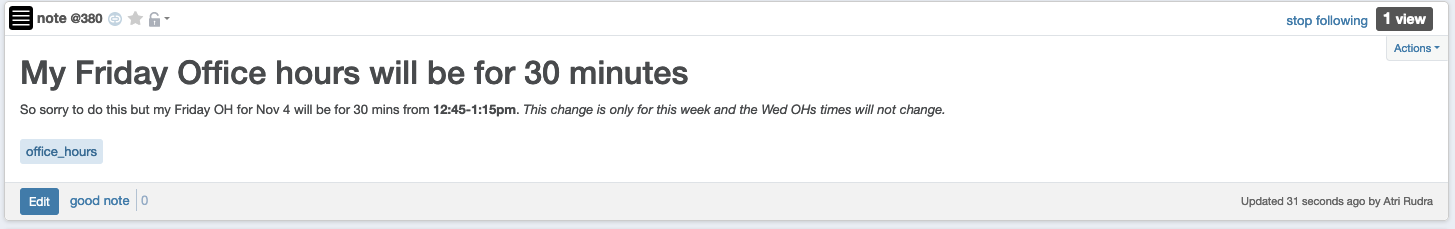 Questions/Comments?
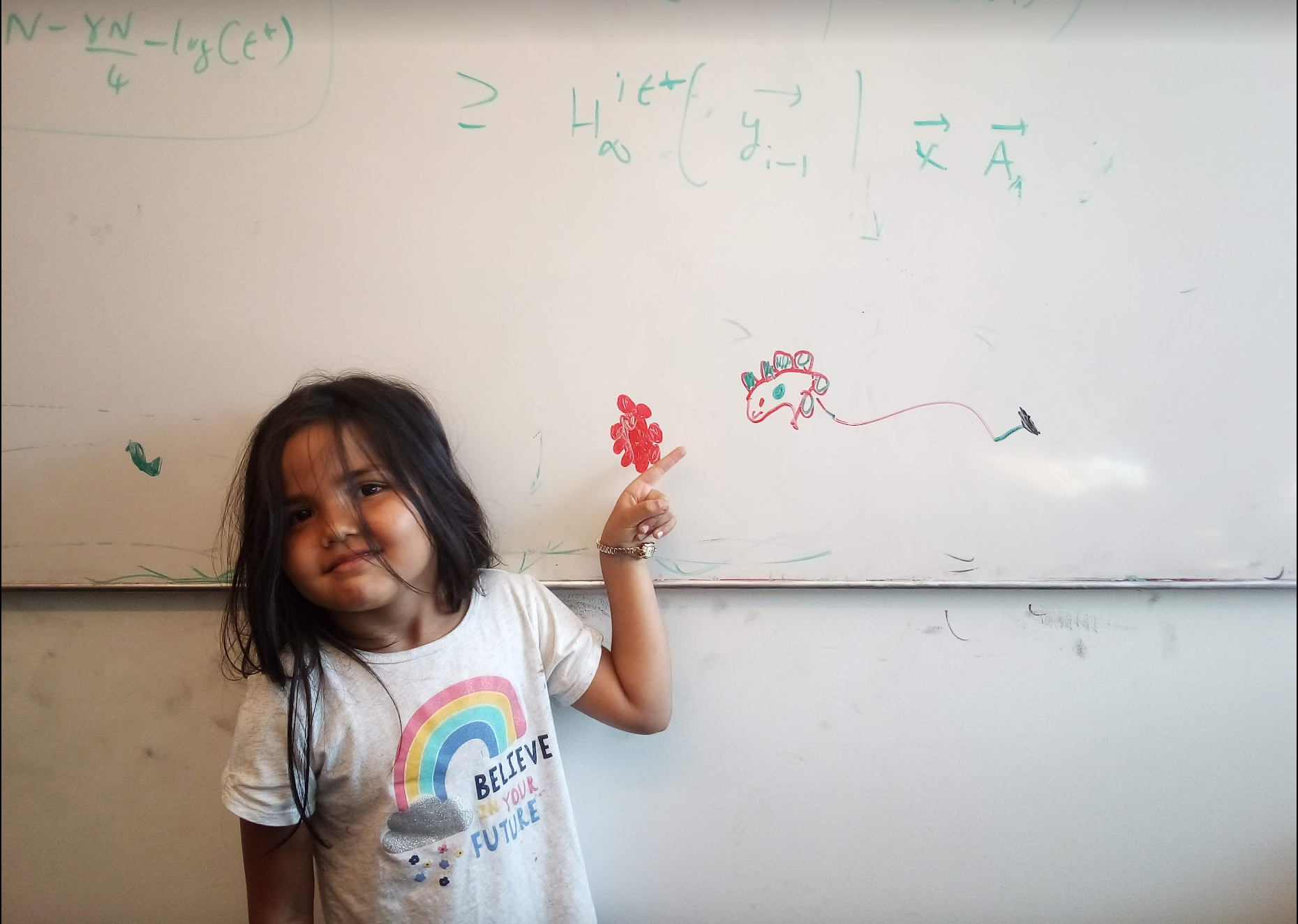 Multiplying two numbers
Given two numbers a and b in binary
a=(an-1,..,a0) and b = (bn-1,…,b0)
Elementary school algorithm is O(n2)
Compute c = a x b
The current algorithm scheme
Shift by O(n) bits
Adding O(n) bit numbers
Mult over n bits
a  b = a1b1 22[n/2] + (a1b0+a0b1)2[n/2] + a0b0
Multiplication over n/2 bit inputs
T(n) is O(n2)
T(n) ≤ 4T(n/2) + cn
T(1) ≤ c
The key identity
a1b0+a0b1= (a1+a0)(b1+b0) - a1b1 - a0b0
Wait, how do you think of that?
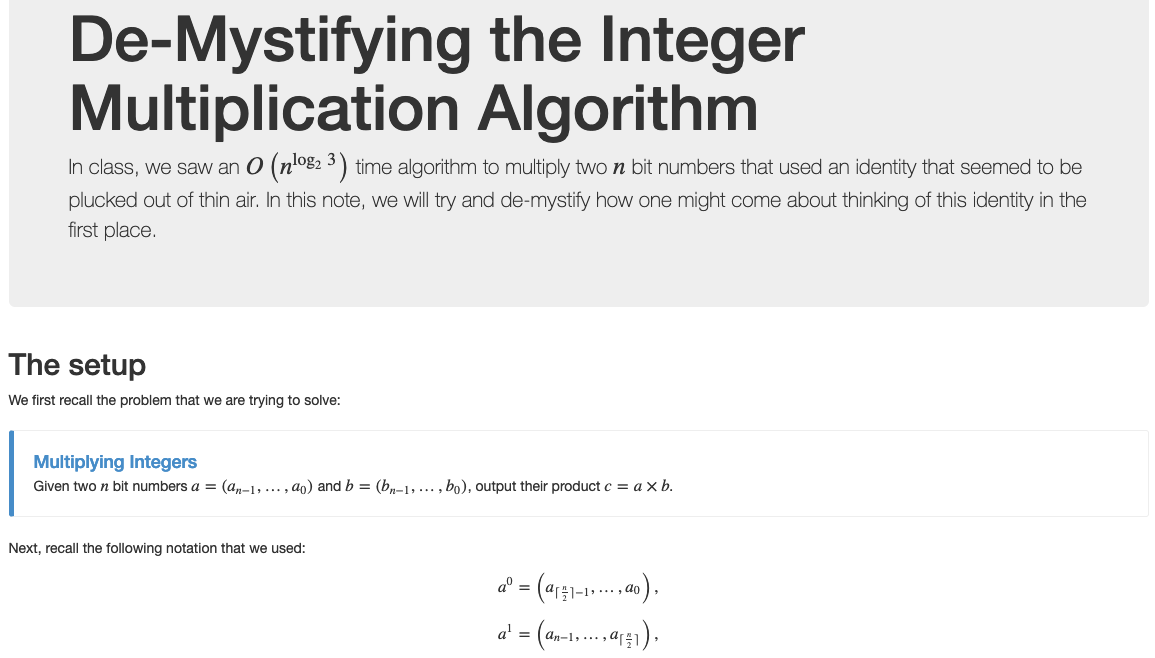 The final algorithm
Input: a = (an-1,..,a0) and b = (bn-1,…,b0)
T(1) ≤ c
Mult (a, b)
If n = 1 return a0b0
T(n) ≤ 3T(n/2) + cn
a1 = an-1,…,a[n/2] and a0 = a[n/2]-1,…, a0
O(nlog2 3) =  O(n1.59)
 run time
Compute b1 and b0 from b
x = a1 + a0 and y = b1 + b0
Let p = Mult (x, y), D = Mult (a1, b1), E = Mult (a0, b0)
All green operations 
are O(n) time
F = p - D - E
return  D  22[n/2] + F  2[n/2] + E
a  b = a1b1 22[n/2] +( (a1+a0)(b1+b0) - a1b1 - a0b0 ) 2[n/2] + a0b0
Questions/Comments?
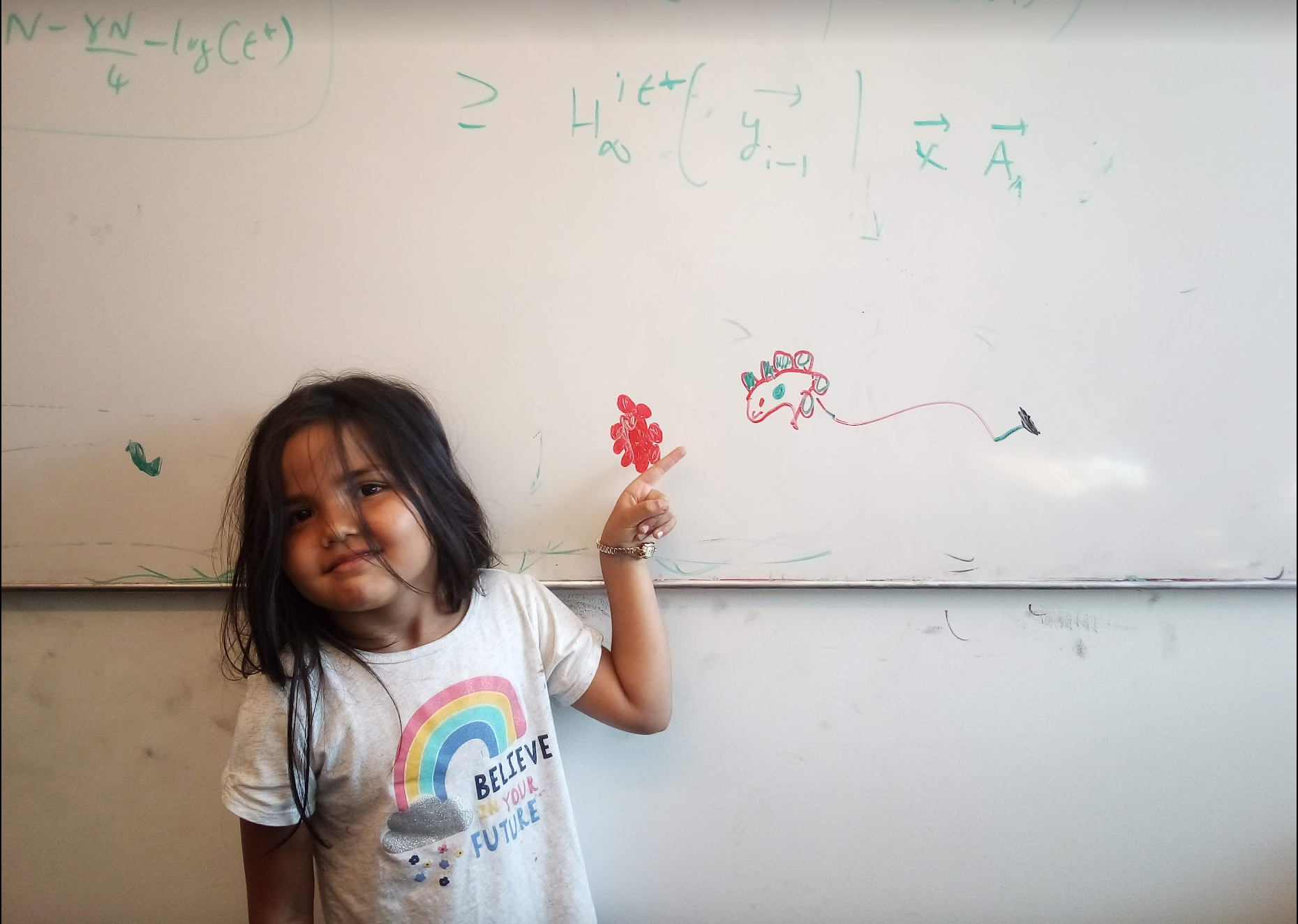 Closest pairs of points
Input: n 2-D points P = {p1,…,pn}; pi=(xi,yi)
d(pi,pj) = ( (xi-xj)2+(yi-yj)2)1/2
Output: Points p and q that are closest
Group Talk time
O(n2) time algorithm?
1-D problem in time O(n log n) ?
Sorting to rescue in 2-D?
Pick pairs of points closest in x co-ordinate
Pick pairs of points closest in y co-ordinate
Choose the better of the two
A property of Euclidean distance
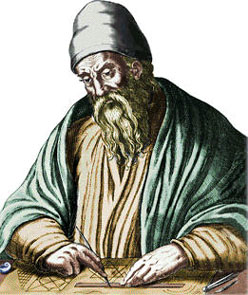 yj
d(pi,pj) = ( (xi-xj)2+(yi-yj)2)1/2
yi
xj
xi
The distance is larger than the x or y-coord difference
Questions/Comments?
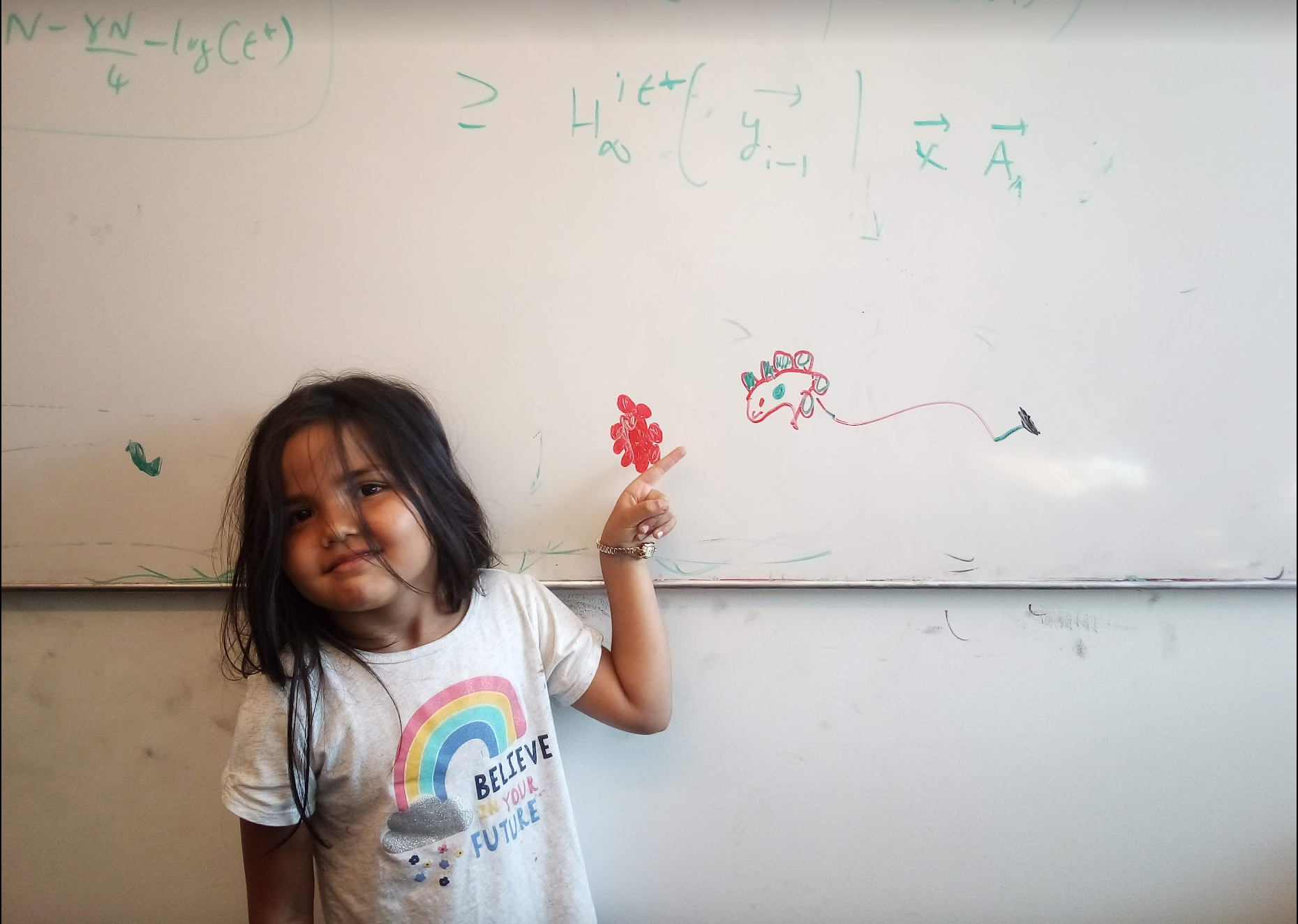 Problem definition on the board…
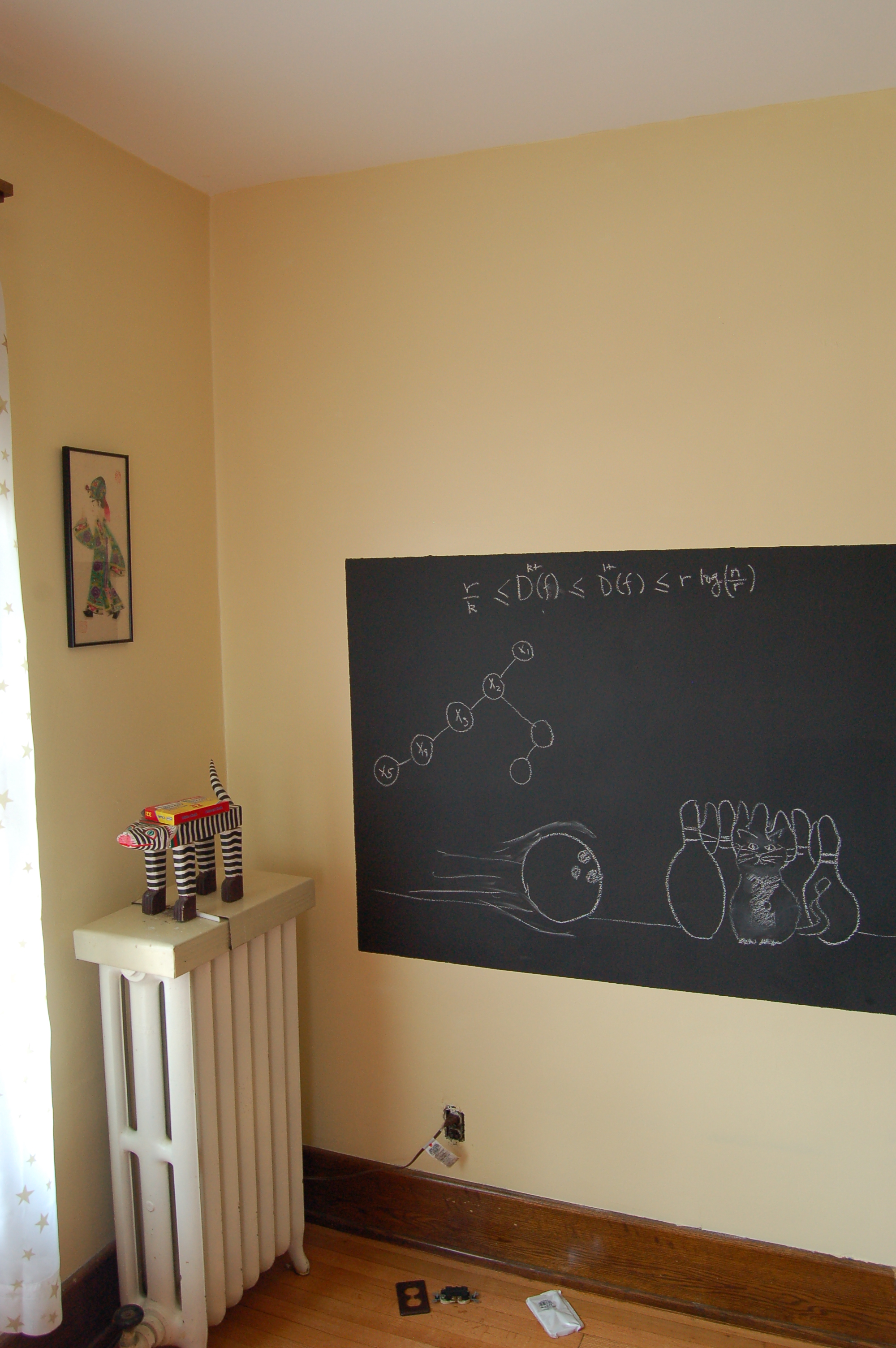 Rest of Today’s agenda
Divide and Conquer based algorithm
Dividing up P
R
Q
First n/2 points according to the x-coord
Recursively find closest pairs
R
Q
δ = min (blue, green)
An aside: maintain sorted lists
Px and Py are P sorted by x-coord and y-coord
Qx, Qy, Rx, Ry can be computed from Px and Py in O(n) time
An easy case
R
> δ
Q
All “crossing” pairs have distance > δ
δ = min (blue, green)
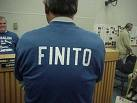 Life is not so easy though
R
Q
δ = min (blue, green)